Non-Pharmacological Therapies, Chronic Pain and Opioid Addictions
James J. Lehman, DC, MBA
Associate Professor of Clinical Sciences
University of Bridgeport School of Chiropractic
Director 
Community Health Clinical Education Program
University of Bridgeport
Learning Objectives
Realize that chronic pain is a significant epidemic in America
Recognize the National Pain Strategy definition of “Chronic Pain”
Accept that chiropractic care is one of the non-pharmacological therapies to treat chronic pain as defined by the Joint Commission
Understand the causes, body reactions and recovery with “Opioid Addictions”
Comprehend the value of appropriate evaluation and management of a chronic pain patient
Question and Answer
What is your definition of “Chronic Pain”
Have you treated patients in the past month with chronic pain?
Did you list the diagnosis of chronic pain in your chart and report it on the third party reimbursement form?
What is the difference between a chronic pain syndrome and illness?
National Pain Strategy
Chronic pain - Pain that occurs on at least half the days for six months or more.
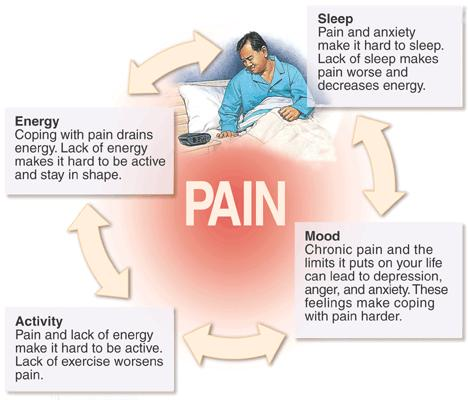 Persistent Pain: A Chronic Illness
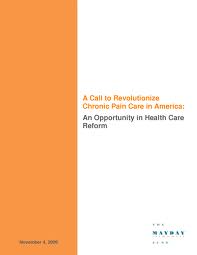 “Acute pain usually goes away after an injury or illness resolves. But when pain persists for months or even years, long after whatever started the pain has gone or because the injury continues, it becomes a chronic condition and illness in its own right.” 
A Call to Revolutionize Chronic Pain Care in America: An Opportunity in Health Care Reform. The Mayday Fund. November 4, 2009. Amended March 4, 2010.
Persistent Pain: A Chronic Illness
This chronic illness of pain, if inadequately treated, can impede the lives of individuals and families and produce a huge  burden in health care over-utilization, lost work productivity and rising costs of pain-related disability. 
A Call to Revolutionize Chronic Pain Care in America: An Opportunity in Health Care Reform. The Mayday Fund. November 4, 2009. Amended March 4, 2010.
Persistent Pain: A Chronic Illness
Prompt effective treatment of acute pain is critical. If pain becomes persistent, it must be effectively managed as a chronic illness not only to limit long-term human suffering but also to prevent lost productivity within our society.
A Call to Revolutionize Chronic Pain Care in America: An Opportunity in Health Care Reform. The Mayday Fund. November 4, 2009. Amended March 4, 2010.
Chronic Pain and High Impact Chronic Pain
…the 2016 National Pain Strategy called for more precise prevalence estimates of chronic pain and high-impact chronic pain (i.e., chronic pain that frequently limits life or work activities) to reliably establish the prevalence of chronic pain and aid in the development and implementation of population-wide pain interventions.


Dahlhamer J, Lucas J, Zelaya, C, et al. Prevalence of Chronic Pain and High-Impact Chronic Pain Among Adults — United States, 2016. MMWR Morb Mortal Wkly Rep 2018;67:1001–1006. DOI: http://dx.doi.org/10.15585/mmwr.mm6736a2
The burden of chronic pain is greater than that of diabetes, heart disease and cancer combined.


Data on specific disease burdens is available from the Center for disease Control and Prevention’s. FastStats website available from: http://www.cdc.gov/nchs/fastats/. The burden of pain is available from: http://www.cdc.gov/nchs/data/hus/hus06.pdf
Chronic Pain is a Public Health Problem
Poorly assessed, unrelieved chronic pain can rob individuals and family members of a high quality of life, and it profoundly burdens society as a whole. 



National Institutes of Health [Internet]. NIH guide: new directions in pain research: I. Bethesda, MD: National Institutes of Health. 1998 Sept 4 [cited on 2009 July 30]. Available from: http://grants.nih.gov/grants/guide/pa-files/PA-98-102.html.
Chronic Pain is an Epidemic in America
We must focus on prevention of chronic pain and interdisciplinary approaches, particularly for the most persistent pain problems.



Mackey S. Future Directions for Pain Management: Lessons from the Institute of Medicine Pain Report and the National Pain Strategy. February 2016 Hand Clinics 32(1):91-+
Chiropractic Care and Prevention of Chronic Pain
Proper evaluation and management of neuromusculoskeletal conditions by a chiropractor may prevent chronic pain and opioid addiction.
Chiropractic Care Reduces Desire for Opioids
Chronic pain patients may respond to chiropractic care with fewer ER visits, reduced desires for medications, and improved quality of life.
How did opioid addictions become an epidemic in the United States?
https://www.bing.com/videos/search?q=opioid+addiction+youtube&&view=detail&mid=3E052889FB0C275C34873E052889FB0C275C3487&&FORM=VRDGAR
Recovery from Opioid Addiction
https://www.bing.com/videos/search?q=how+do+opioids+work&&view=detail&mid=67EF782D623B1CA3518D67EF782D623B1CA3518D&&FORM=VDRVRV
Rationale for non-pharmacological therapies
Most people in pain, including those with chronic symptoms, go to primary care providers to get relief. 
Primary care providers often receive little training in the assessment and treatment of complex chronic pain conditions.



American Pain Foundation [Internet]. Pain resource guide: getting the help you need. 2009 June [cited on 2009 July 30]; pg 2. Available from: http://www.painfoundation.org/learn/publications/files/PainResourceGuide2009.pdf
Rationale for non-pharmacological therapies
Instead of receiving effective relief, patients with persistent pain often find themselves in an endless cycle, seeing multiple health care providers, including many specialists in areas other than pain, who are not prepared to respond effectively. 



American Pain Foundation [Internet]. Pain resource guide: getting the help you need. 2009 June [cited on 2009 July 30]; pg 2. Available from: http://www.painfoundation.org/learn/publications/files/PainResourceGuide2009.pdf
Treatment Considerations
Many patients want to combine complementary and alternative medicine (should now be complementary and integrative medicine) options with pharmacological therapy, and the assessment will help determine which therapy will provide greatest benefit.
Integration of Chiropractic Services into the Health Care Systems
In order to address the chronic pain and opioid epidemics in America, chiropractic specialists offering evidence-based and patient-centered, neuromusculoskeletal medicine must be available in all of the health care systems in the United States.
James J. Lehman, DC
References
A Call to Revolutionize Chronic Pain Care in America: An Opportunity in Health Care Reform. The Mayday Fund. November 4, 2009. Amended March 4, 2010.
Dahlhamer J, Lucas J, Zelaya, C, et al. Prevalence of Chronic Pain and High-Impact Chronic Pain Among Adults — United States, 2016. MMWR Morb Mortal Wkly Rep 2018;67:1001–1006. DOI: http://dx.doi.org/10.15585/mmwr.mm6736a2
National Pain Strategy. Available from: https://iprcc.nih.gov/sites/default/files/HHSNational_Pain_Strategy_508C.pdf
Data on specific disease burdens is available from the Center for disease Control and Prevention’s. FastStats website available from: http://www.cdc.gov/nchs/fastats/. The burden of pain is available from: http://www.cdc.gov/nchs/data/hus/hus06.pdf
National Institutes of Health [Internet]. NIH guide: new directions in pain research: I. Bethesda, MD: National Institutes of Health. 1998 Sept 4 [cited on 2009 July 30]. Available from: http://grants.nih.gov/grants/guide/pa-files/PA-98-102.html. 
Mackey S. Future Directions for Pain Management: Lessons from the Institute of Medicine Pain Report and the National Pain Strategy. February 2016 Hand Clinics 32(1):91-+
Jones GT, Power C, Macfarlane GJ. Adverse events in childhood and chronic widespread pain in adult life: results from the 1958 British birth cohort study. Pain 2009; 143(1-2):92-96.
W. Clay Jackson, MD. The Pain Practitioner. Spring 2014
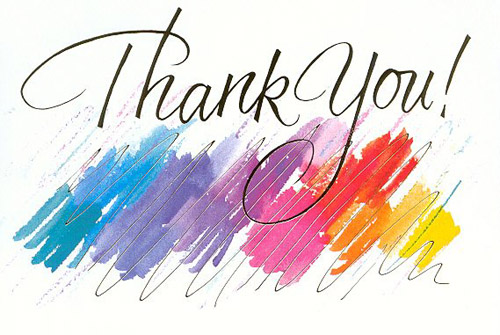